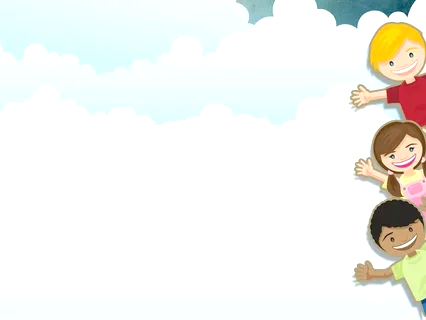 Развитие детского творчества у дошкольников с использованием неклассических технологий в процессе ручного труда
Муниципальное бюджетное дошкольное образовательное учреждение г. Иркутска детский сад №81
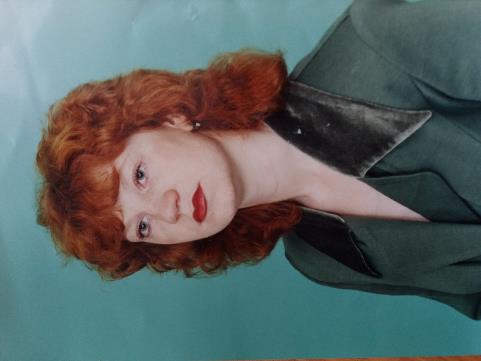 Выполнила: Лубсанова ЕленаВикторовна, воспитатель 
89501136525; lubsanishe3@gmail.com
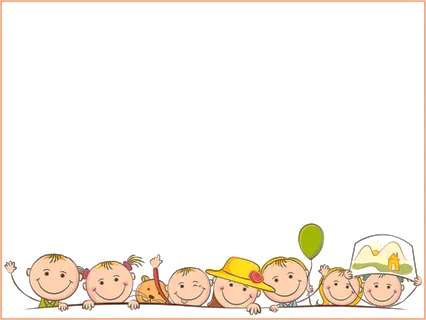 Создание педагогических условий для развития детского художественного творчества у детей  дошкольного возраста с использованием неклассических технологий в процессе ручного труда.
Цель:
Задачи:
Познакомить детей с различными неклассическими техниками изобразительной деятельности. 
Научить создавать свой неповторимый образ, используя различные художественные техники. 
Вызвать интерес к различным изобразительным материалам и желание действовать с ними. 
Обучать детей манипулированию с разнообразными по качеству, свойствам материалами, использованию нетрадиционных способов изображения. 
Побуждать детей изображать доступными им средствами выразительности то, что для них интересно или эмоционально значимо.
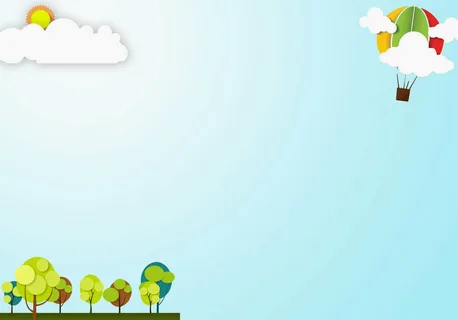 Актуальность
Детское творчество является специфической деятельностью, свойственной именно ребенку, и считается его универсальной способностью. Творческая деятельность удовлетворяет познавательную активность ребенка, развивает фантазию, изобретательность. В процессе этой деятельности развиваются образные представления, образное мышление, воображение. 
Ручной труд в детском саду является средством развития творческих способностей дошкольников и творческой личности в целом. Внося в ручной труд художественную составляющую, мы преобразуем его в творческую деятельность. Такая деятельность дает дошкольнику развитие трудовых навыков и имеет эстетическую пользу.
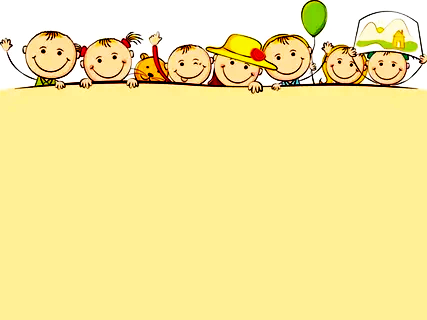 Этапы организации ручного труда:
Первый этап- подготовительный: 
Познакомить детей с наиболее характерными особенностями  материала (на нем можно рисовать, он рвется, мнется, сгибается в разных направлениях).
Формировать представления об игровых действиях с бумагой, тканью и разнообразным бросовым и природным материалом, который можно использовать в игровых целях (скорлупки грецких орехов, листики, камешки).
Второй этап – практический:
Учить приемам работы с бумагой, картоном, природным материалом.
Развивать планирующую и регулирующую функцию речи в процессе изготовления различных поделок.
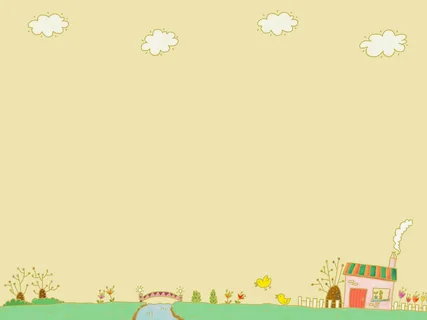 Содержание художественного труда дошкольников
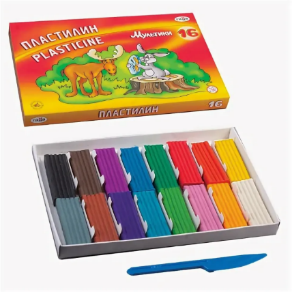 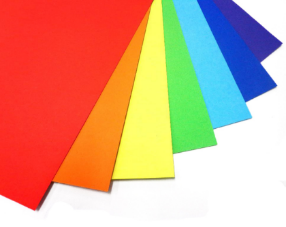 Работа с природным материалом
     Работа с бумагой, картоном
     Работа с бросовым и искусственным материалом
     Работа с пластилином
     Методы анализа и оценки различных изделий и поделок используются общепедагогические с учетом индивидуальных особенностей и возможностей детей.
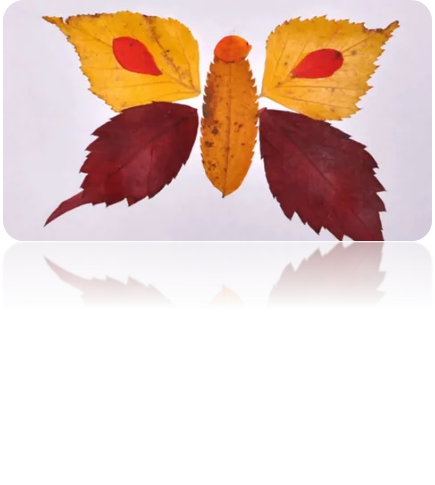 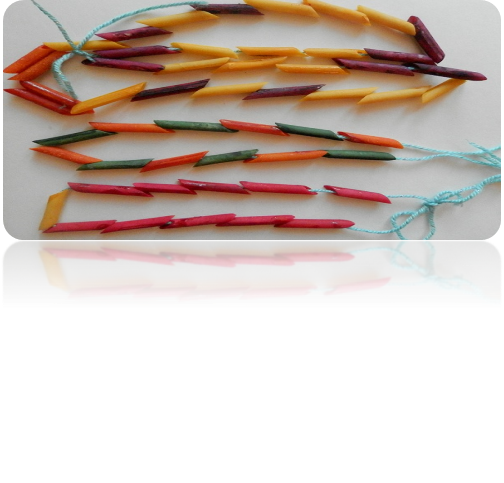 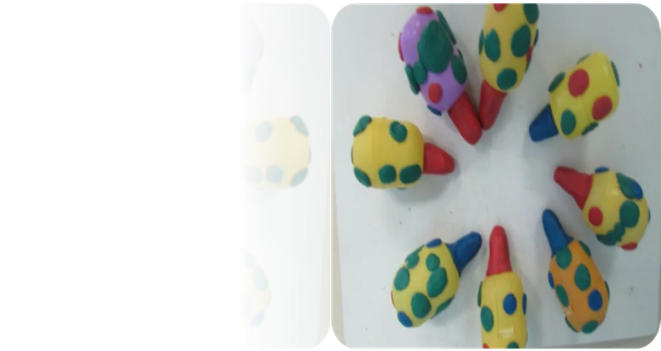 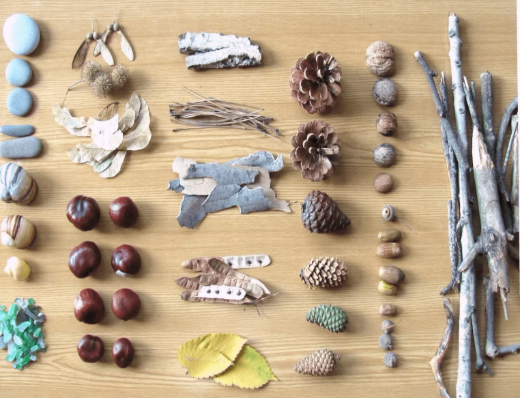 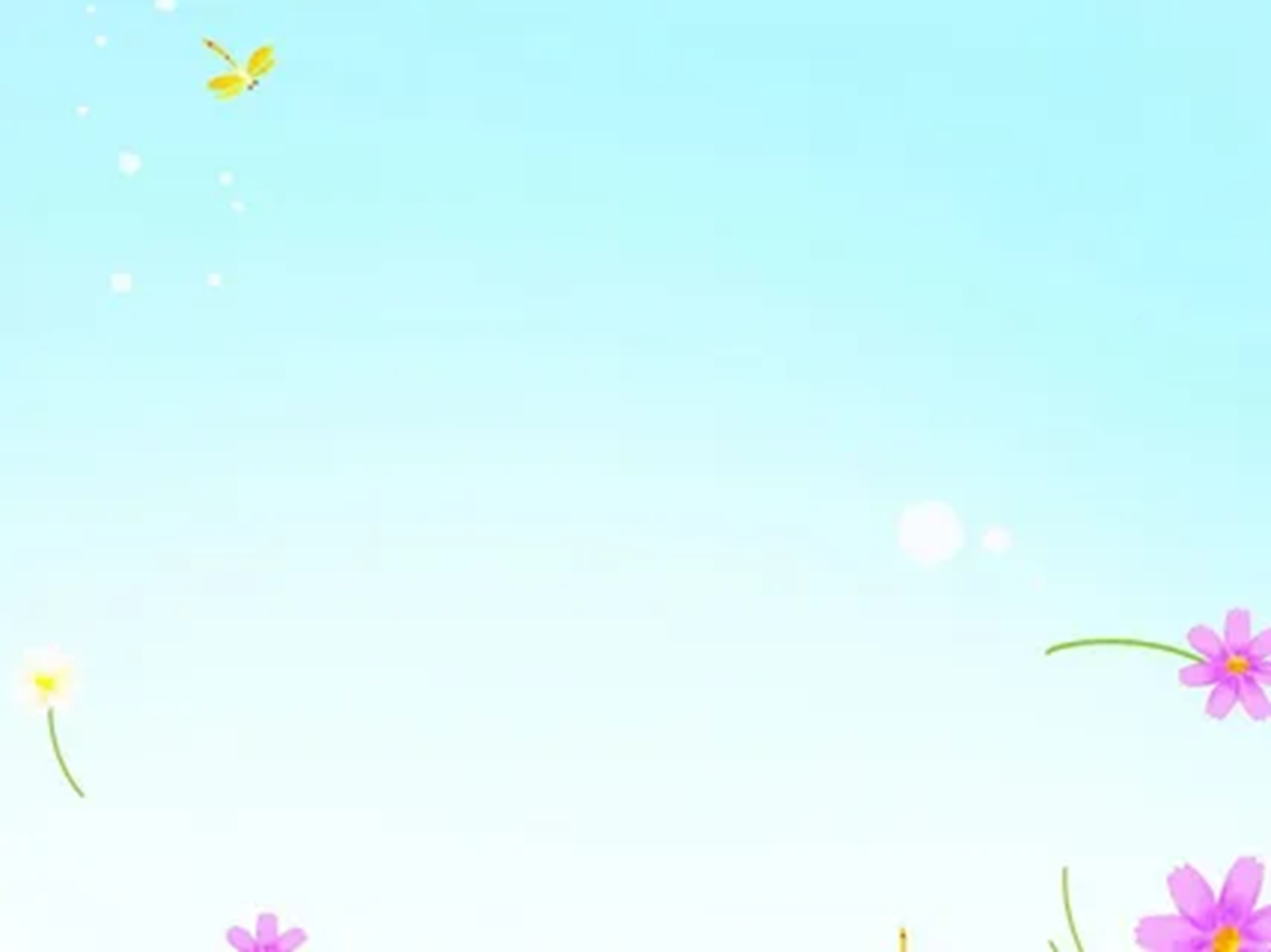 МОДЕЛЬ ИНТЕГРИРОВАННОЙ  ФОРМЫ РАЗВИТИЯ ДЕТСКОГО ТВОРЧЕСТВА ЧЕРЕЗ РУЧНОЙ ТРУД.
Ручной труд
Родители 
-консультации;
-мастер – классы;
-анкетирование;
-участие в конкурсах, выставках;
Дети
- беседа;
-наглядность;
игра;
показ;
занятие;
индивидуальная работа;
театрализованная деятельность
Проектная деятельность
Педагоги
-консультации;
-методические объединения;
мастер – классы;
Семинары
практикумы
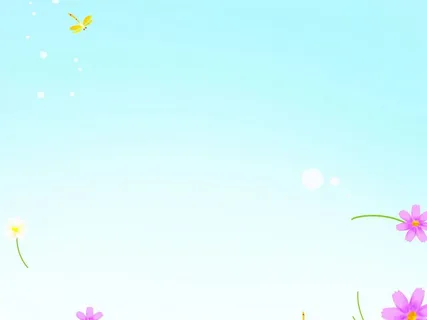 Жгутики из пластилина
Ватные диски
Бумагопластика
Тестопластика
Ватные палочки
Неклассические технологии ручного труда
Пластилиновая мозаика
Бросовый материал
Природный материал
Бумажная мозаика
Макароны
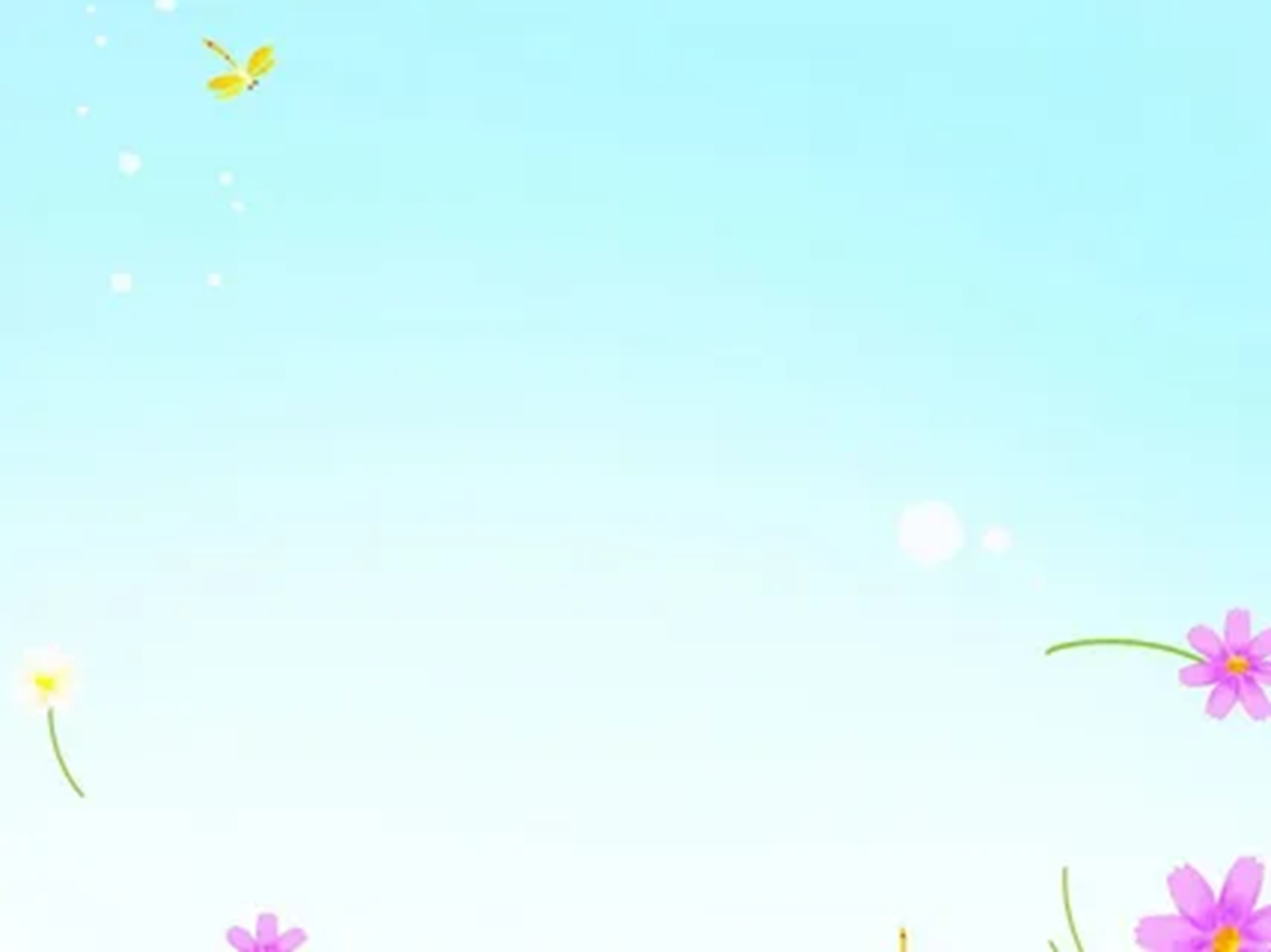 Сравнительный анализ уровня развития детского творчества в процессе ручного труда
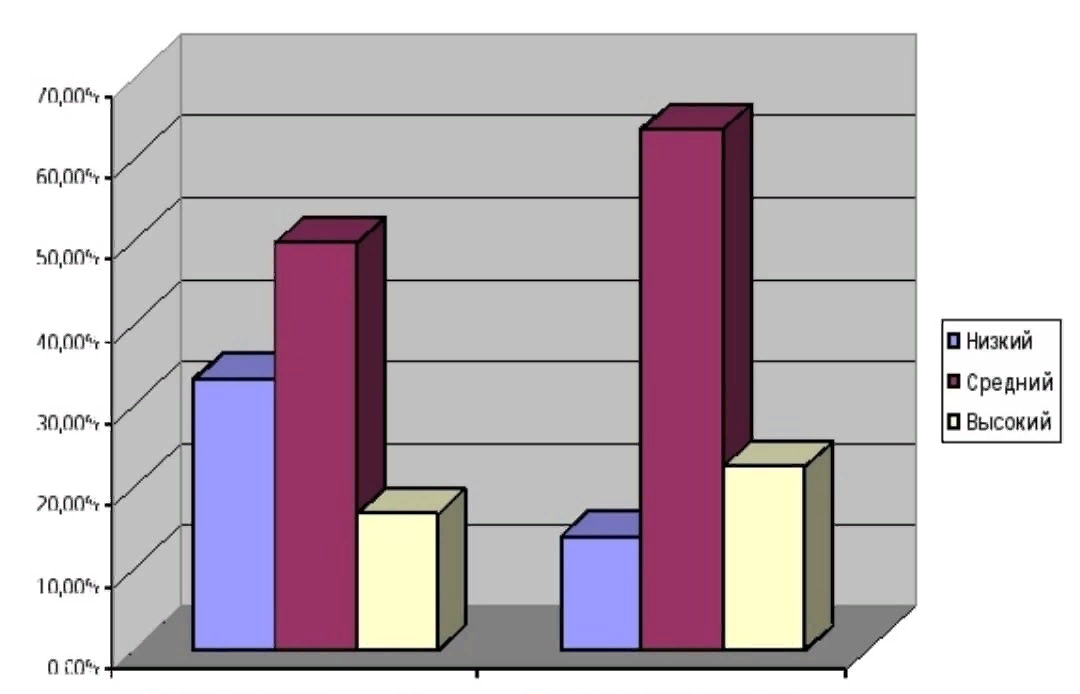 В начале  года
В конце года
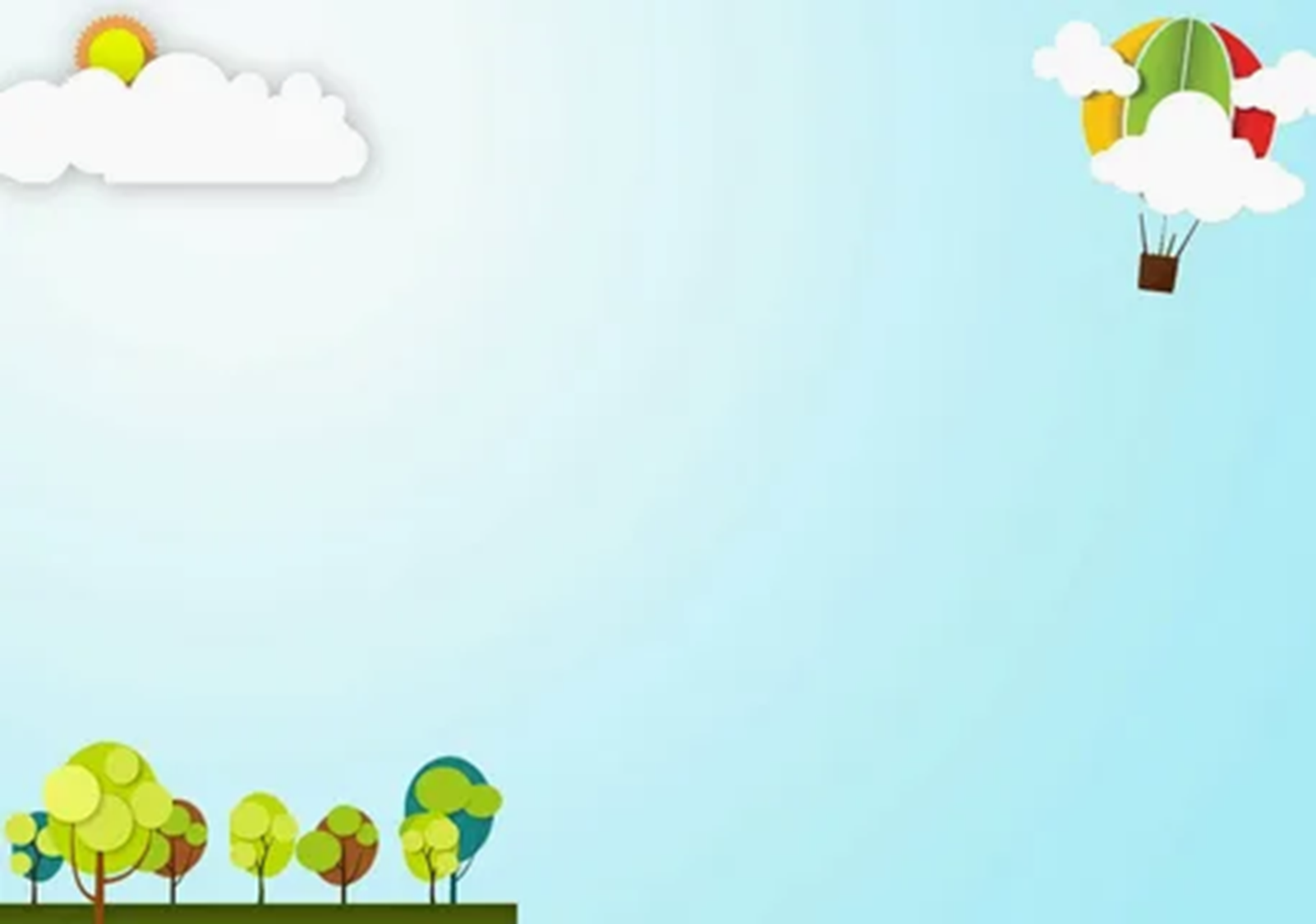 За время работы наблюдаются следующие результаты:
1. положительная динамика развития мелкой моторики
воспитанников на середину года;
2. развиваются познавательные способности, память, внимание, мышление, воображение;
3. у детей появилось желание экспериментировать с материалами, придумывать, создавать предметы, игрушки, поделки на занятиях и в свободное время.
Составлен план-прогноз по приоритетному направлению работы с детьми.
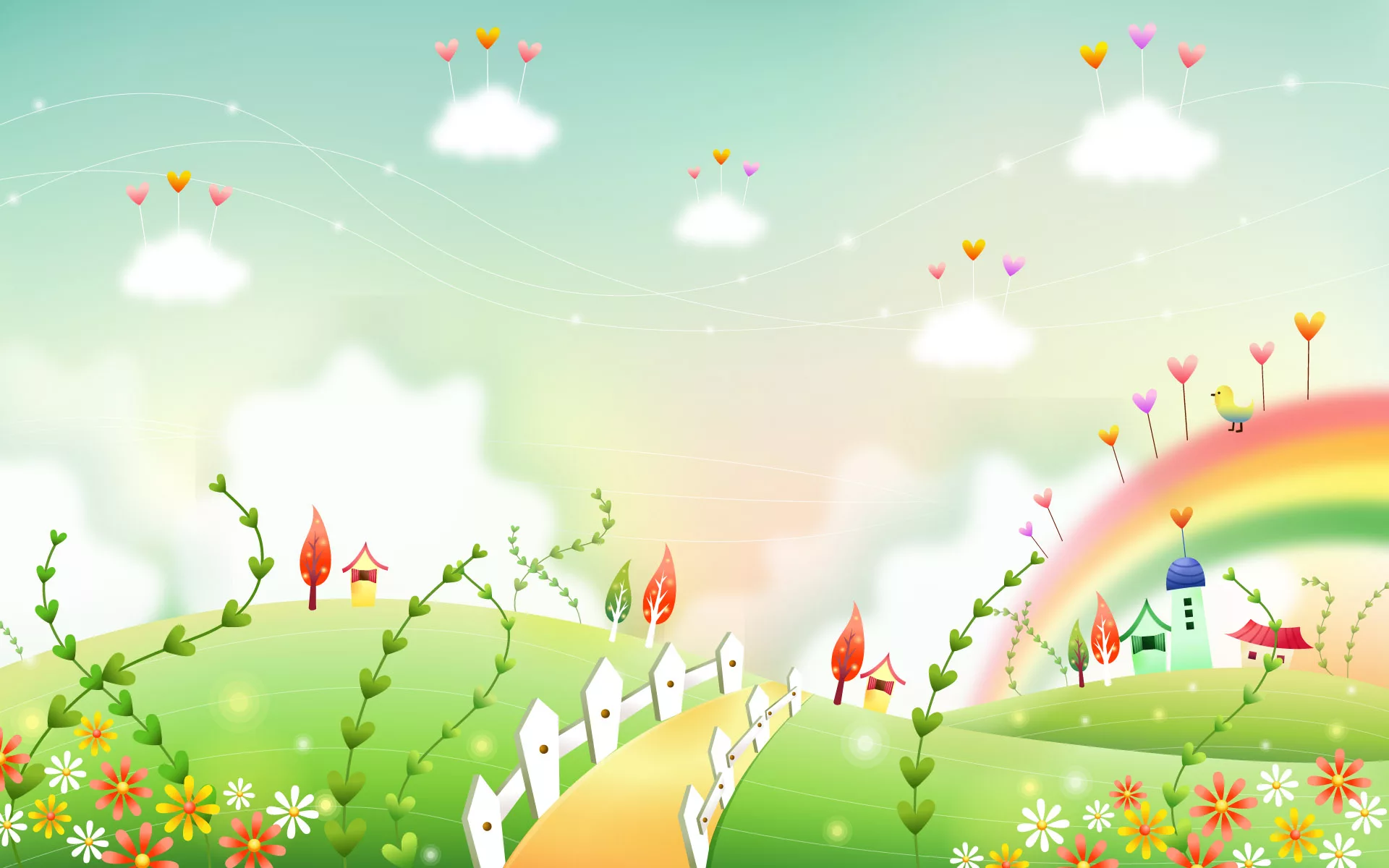 Работа с детьми
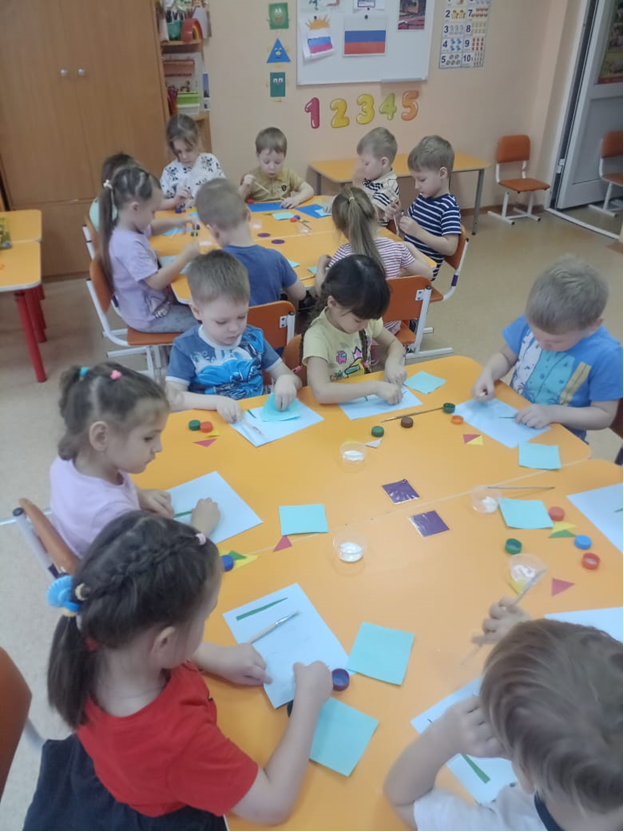 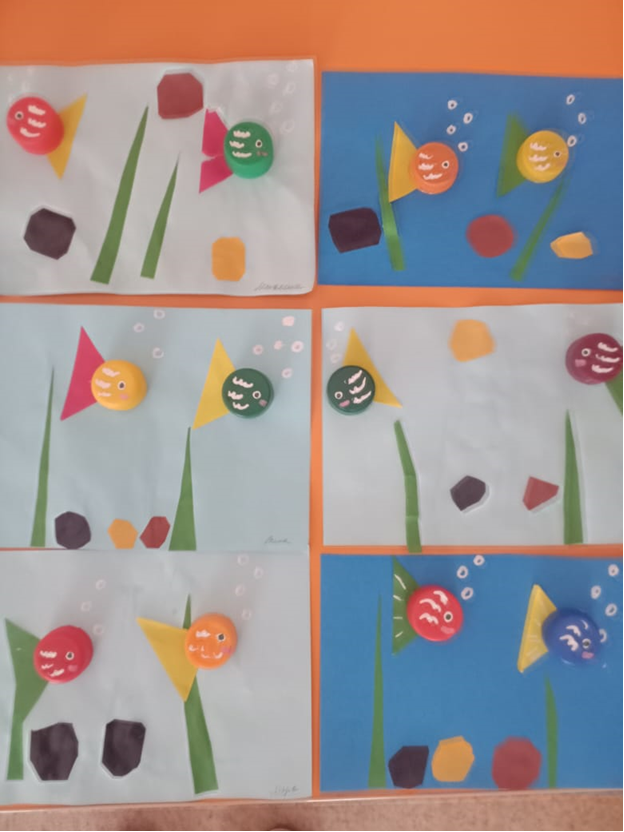 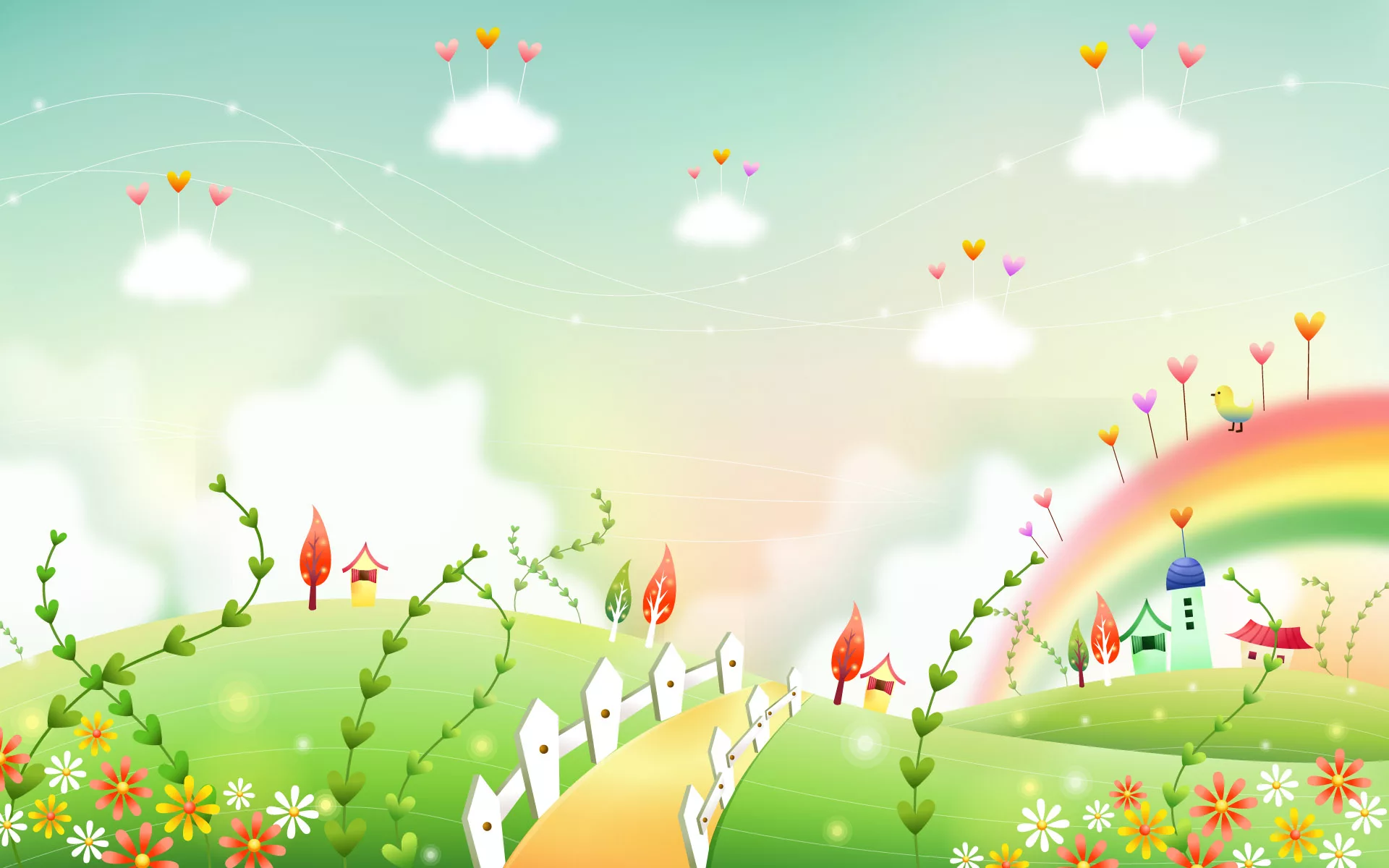 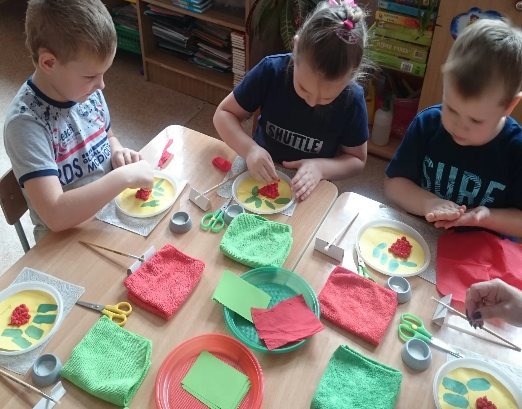 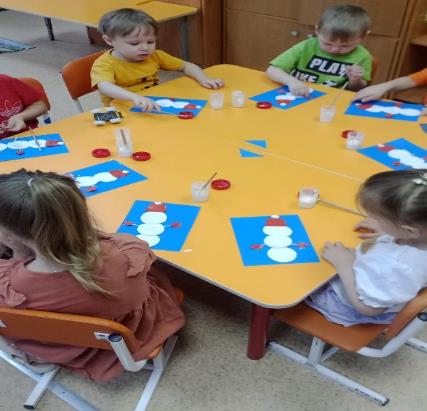 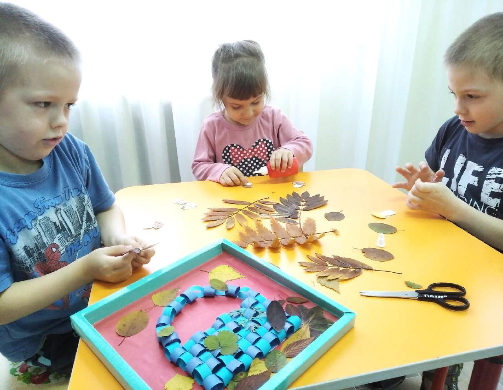 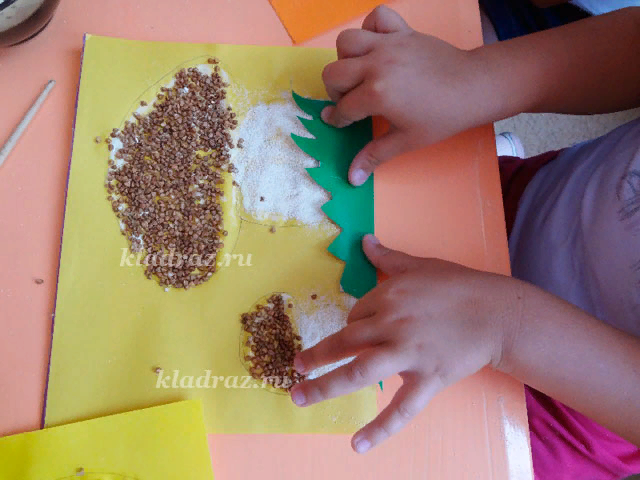 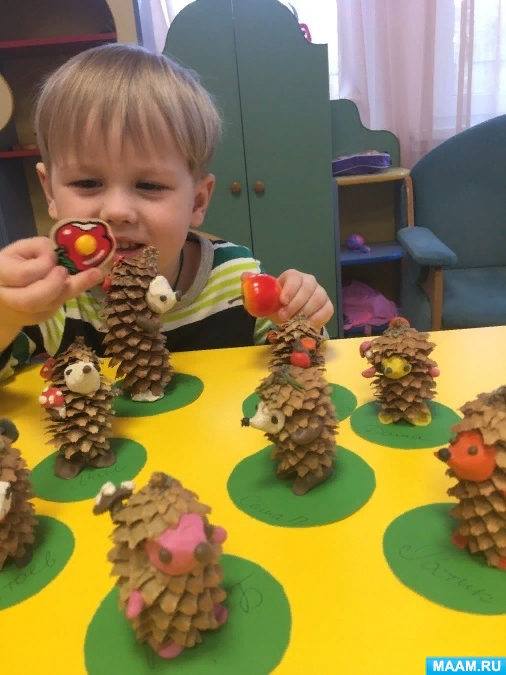 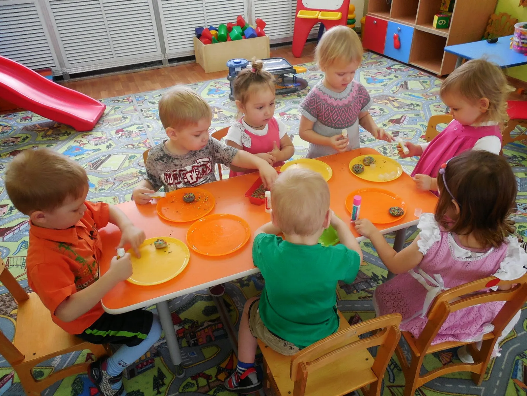 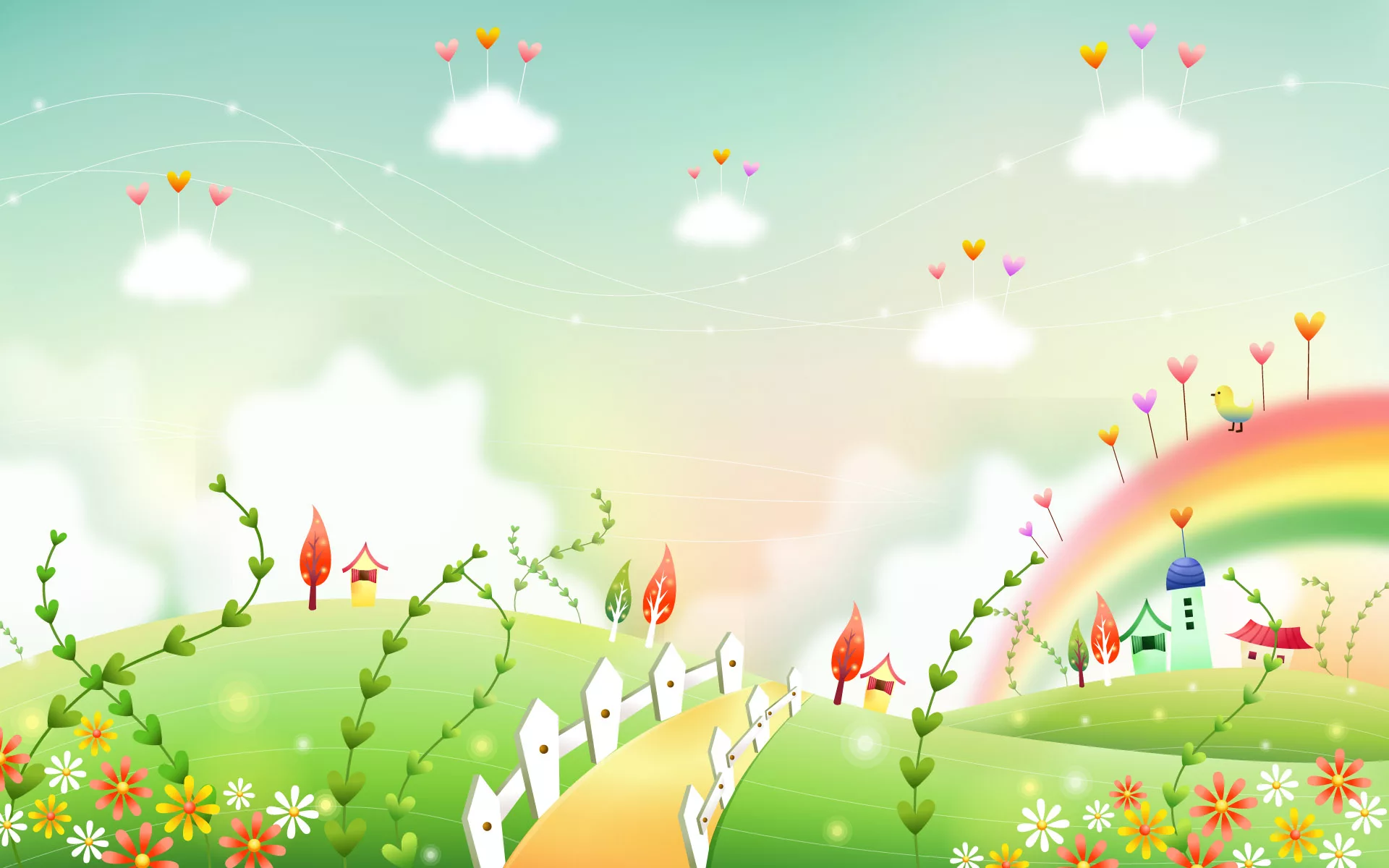 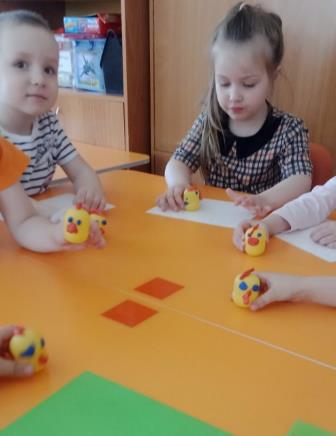 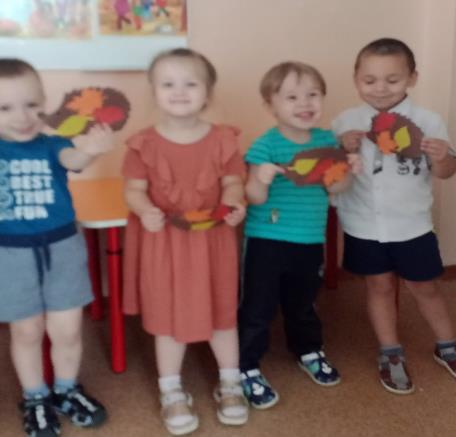 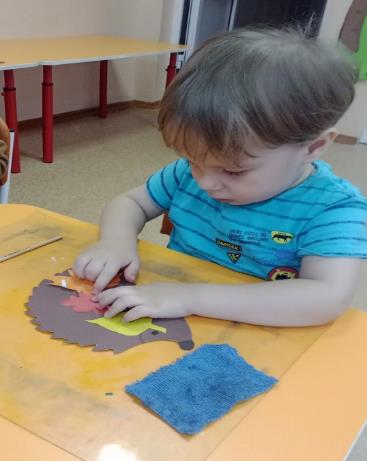 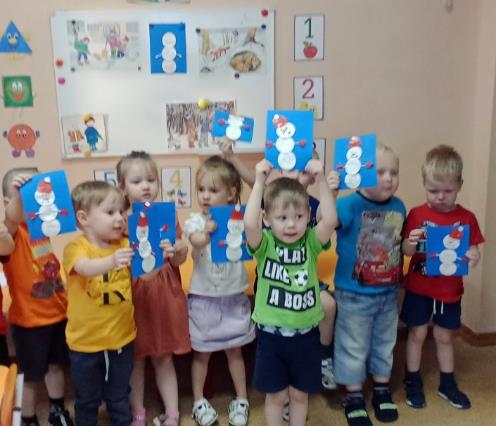 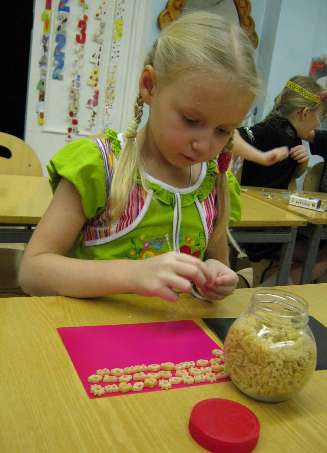 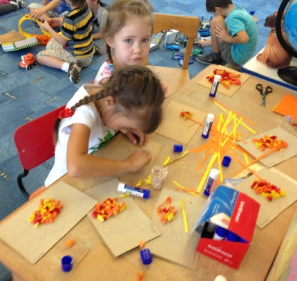 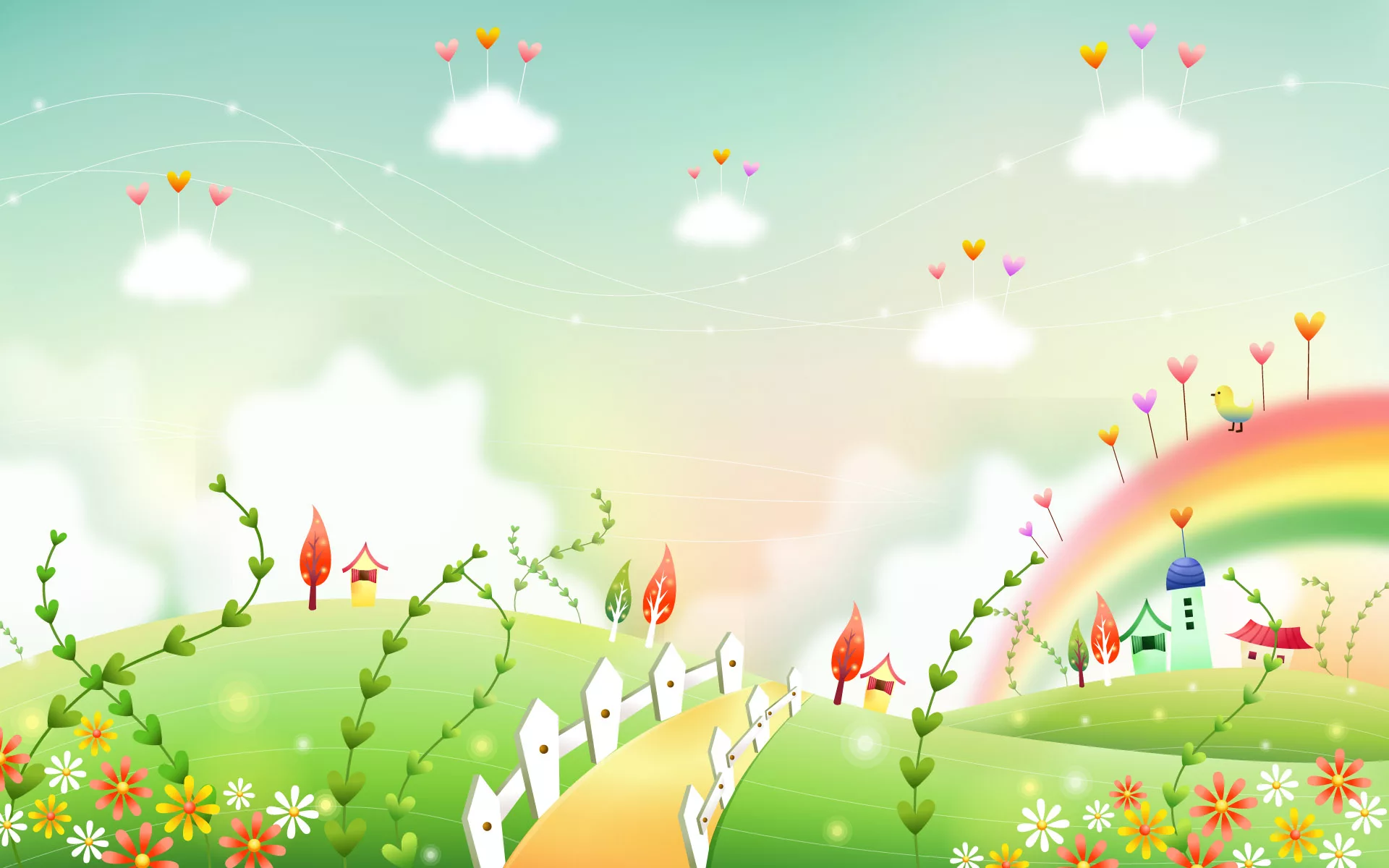 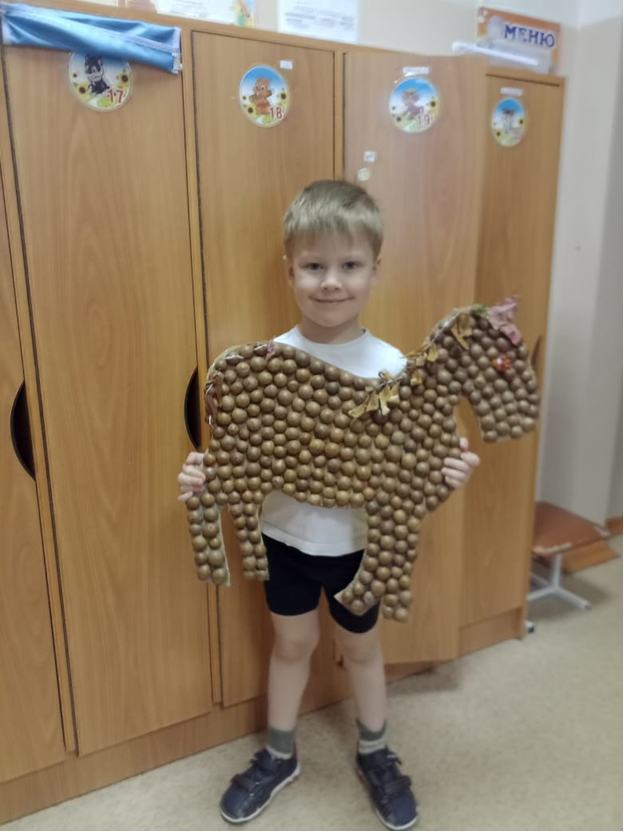 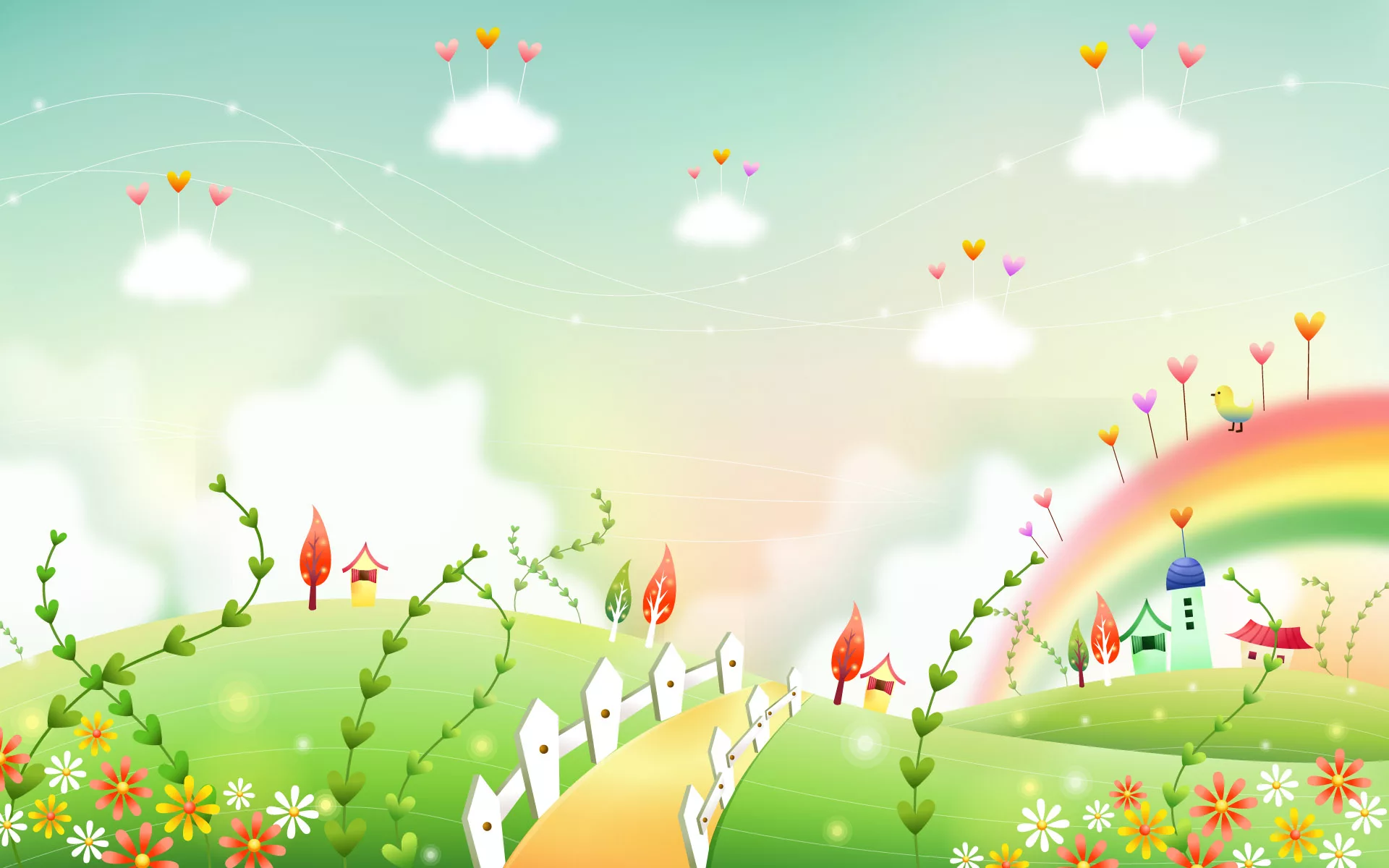 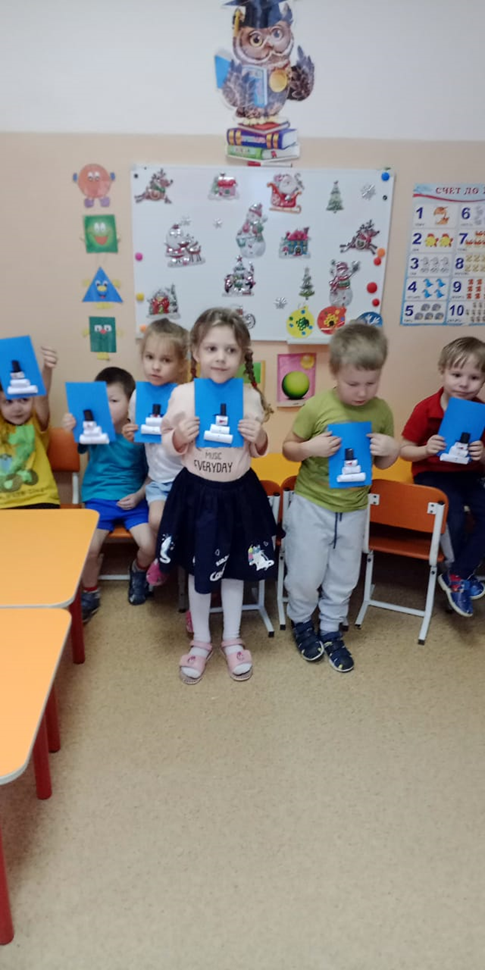 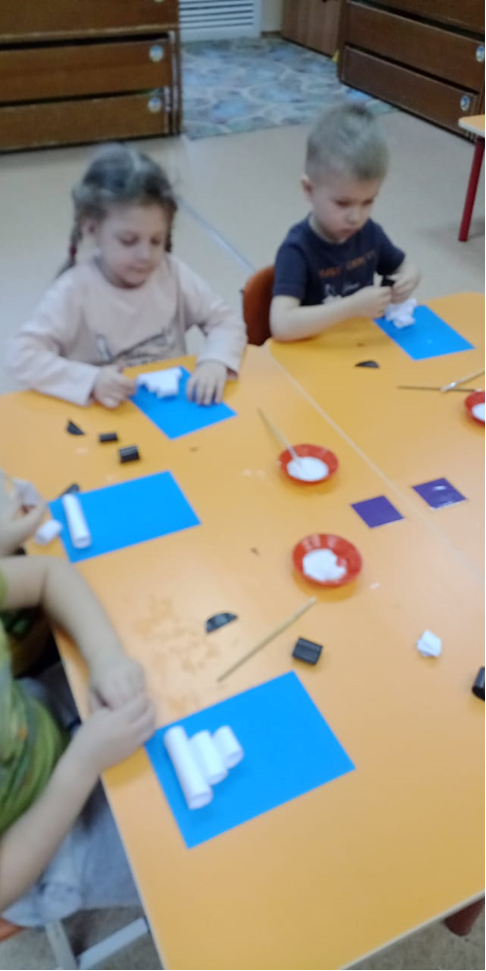 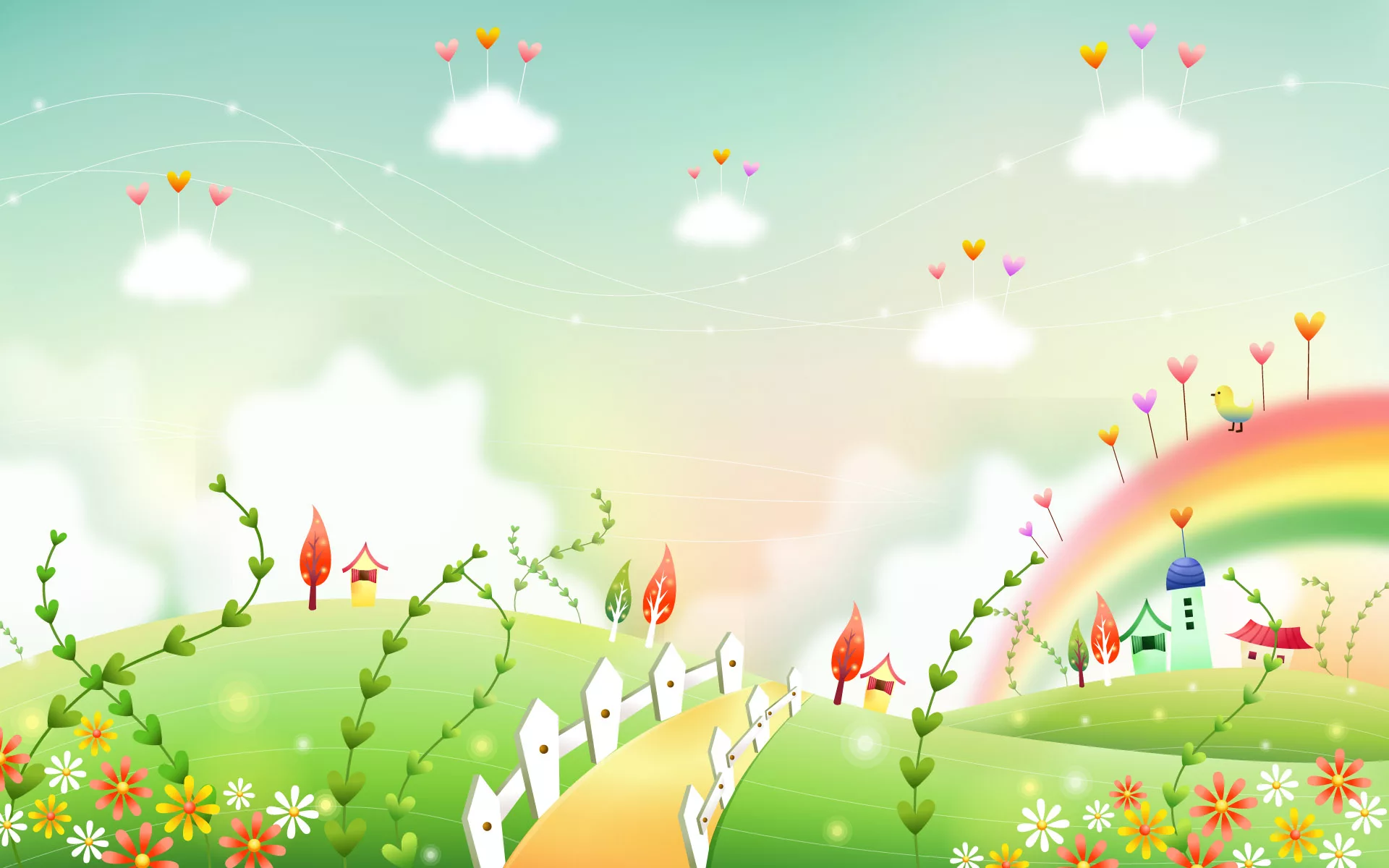 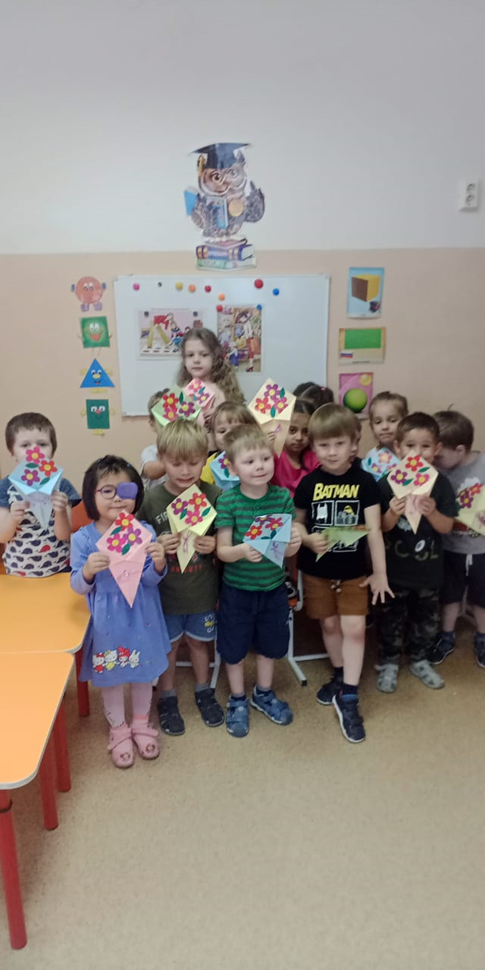 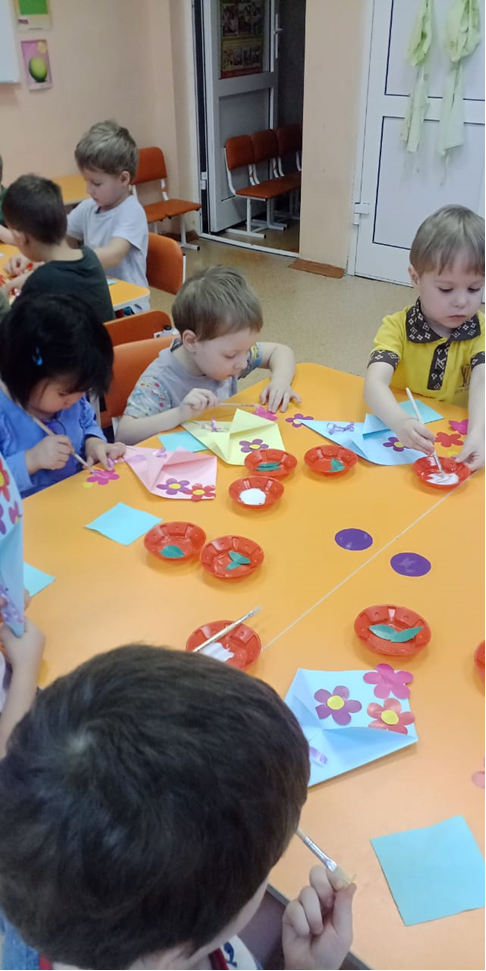 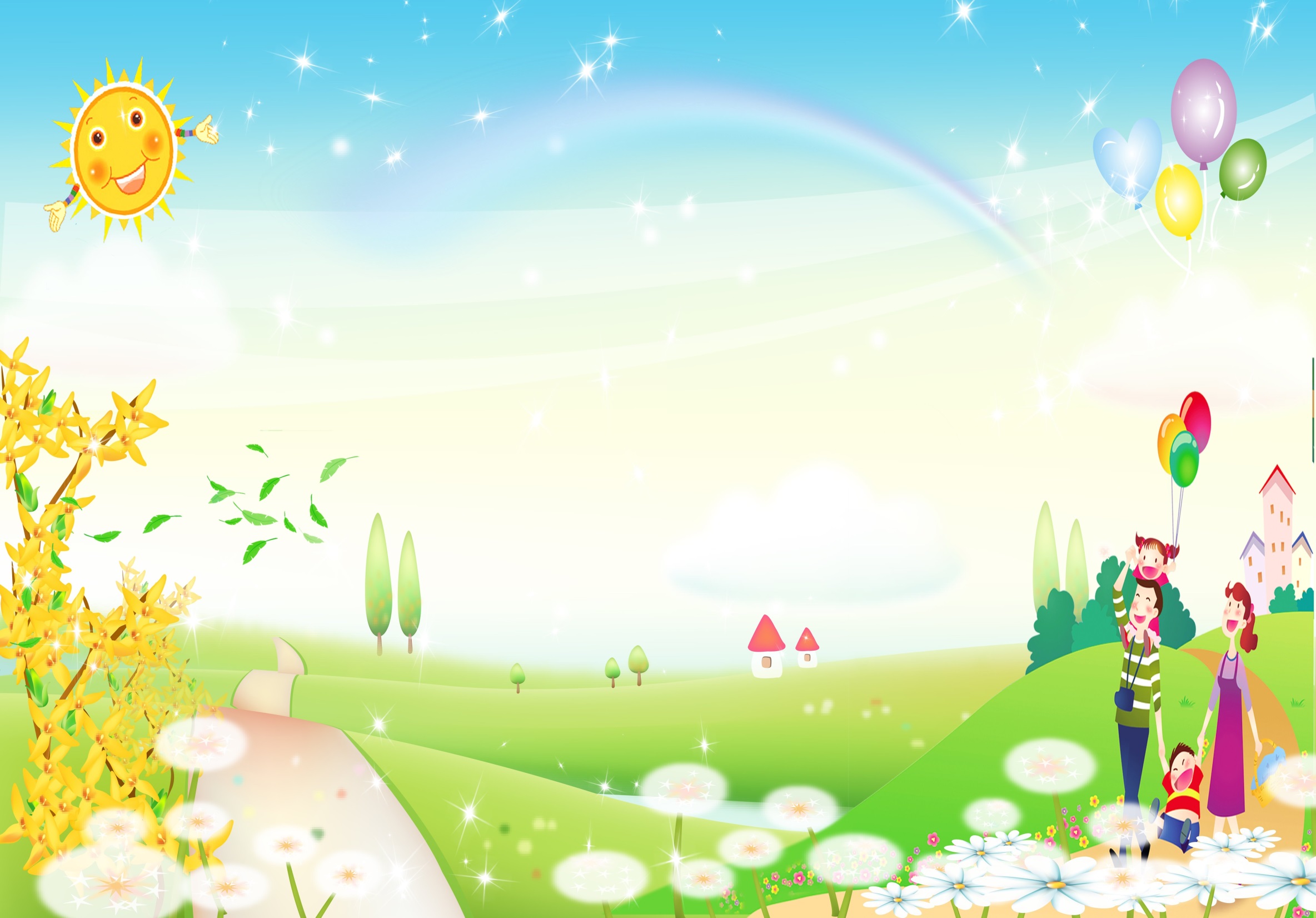 Развивающая среда
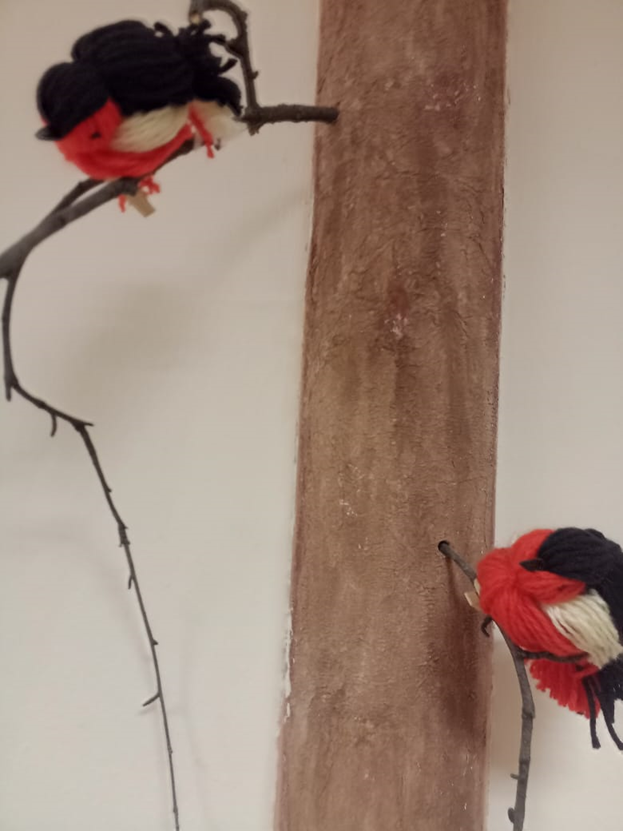 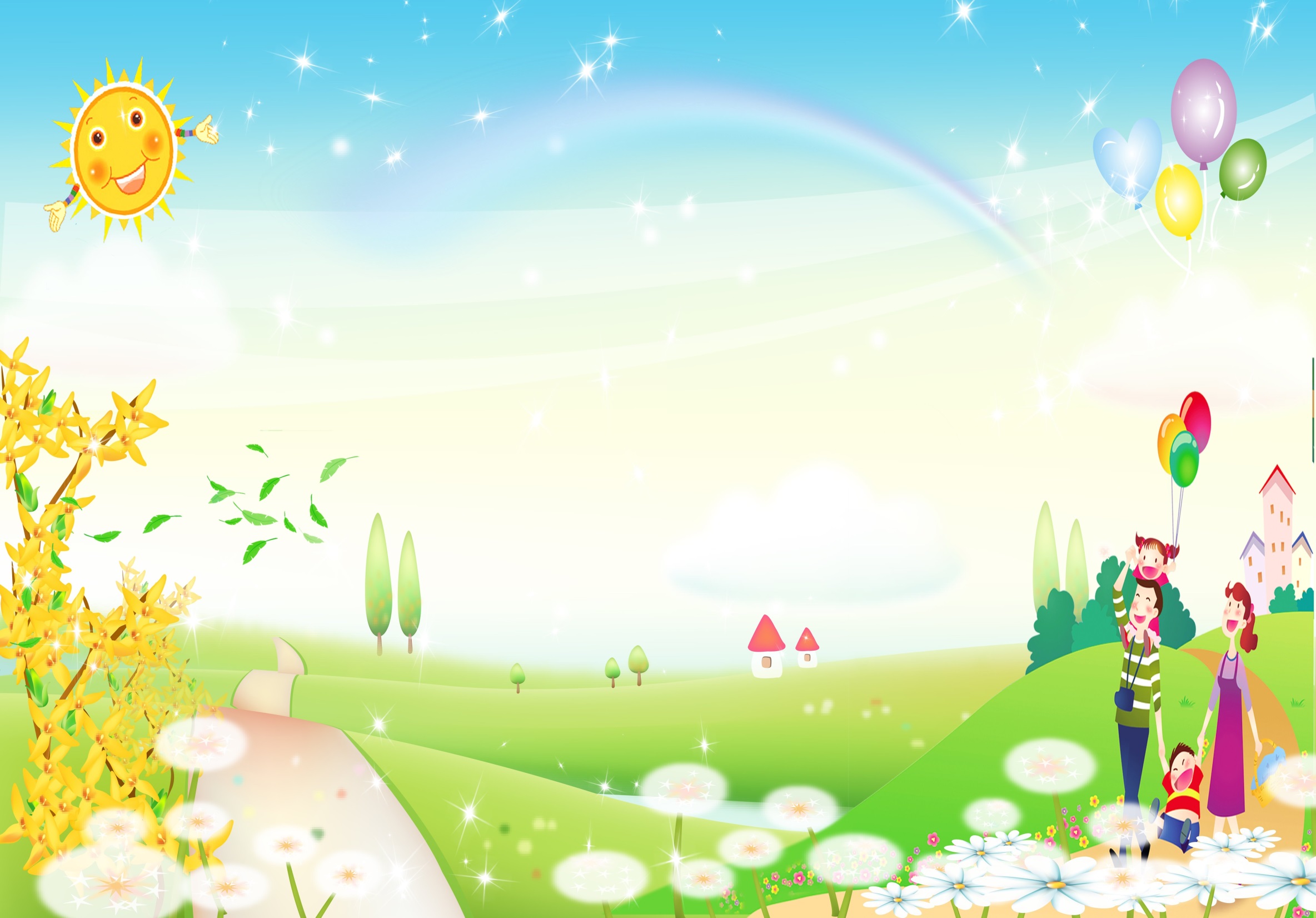 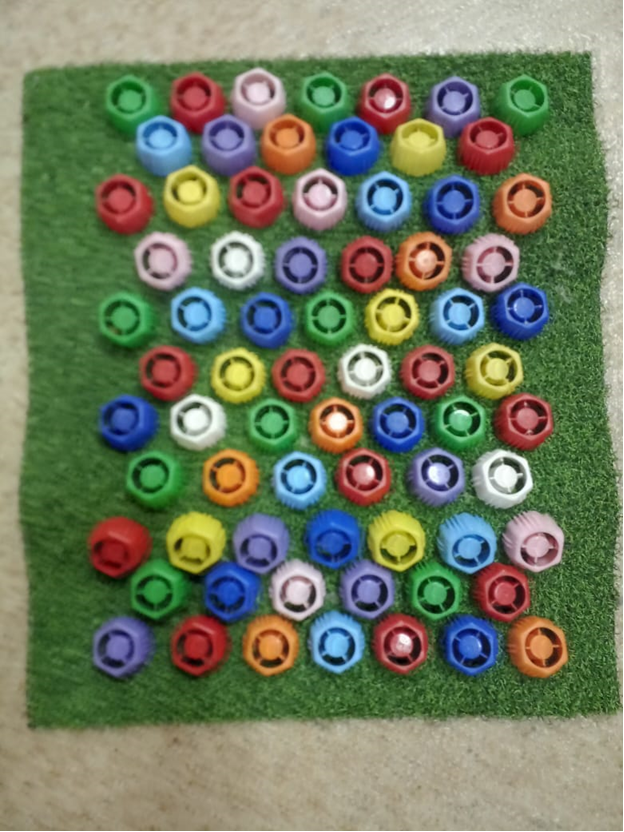 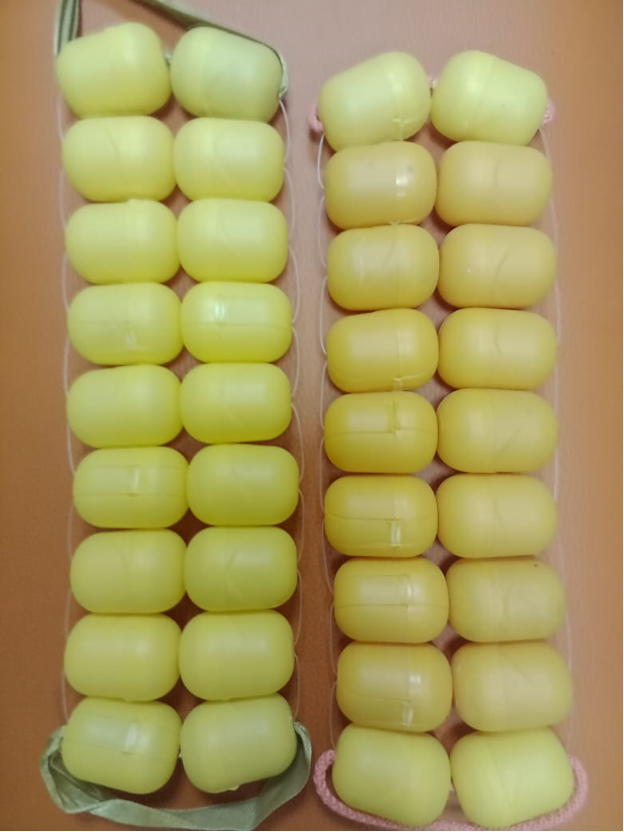 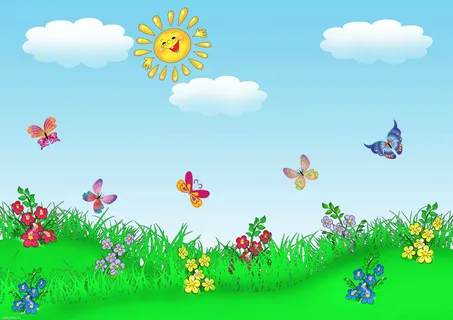 Спасибо за внимание!!!